15 OctoberMetallization
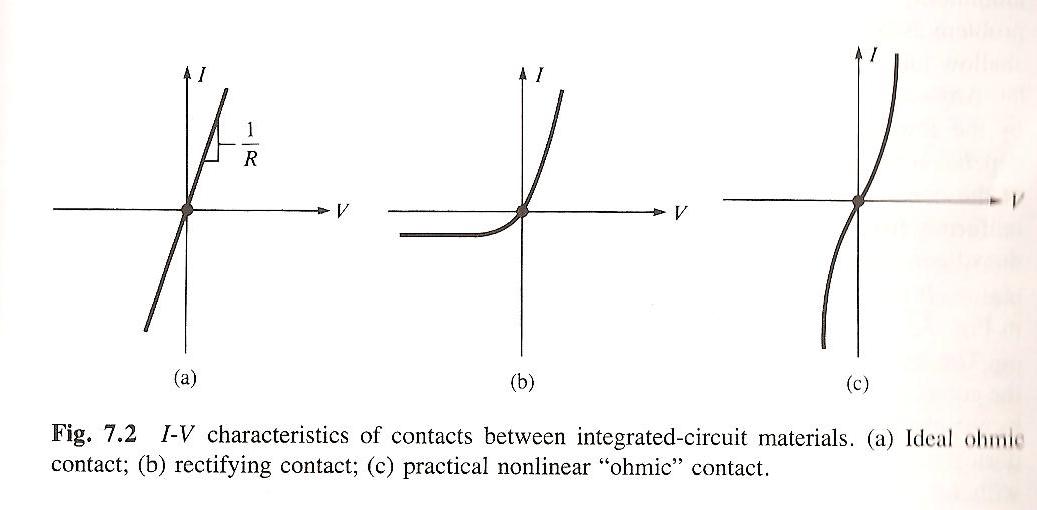 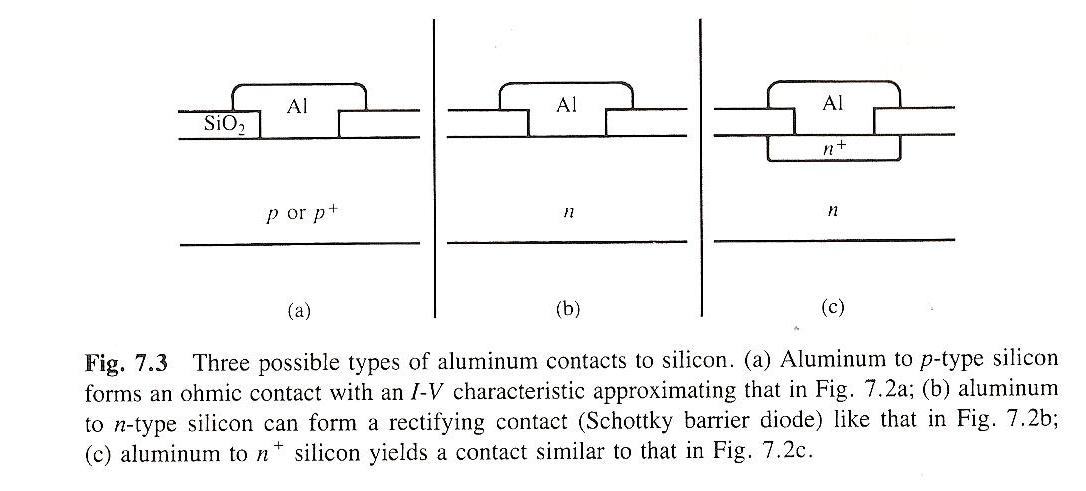 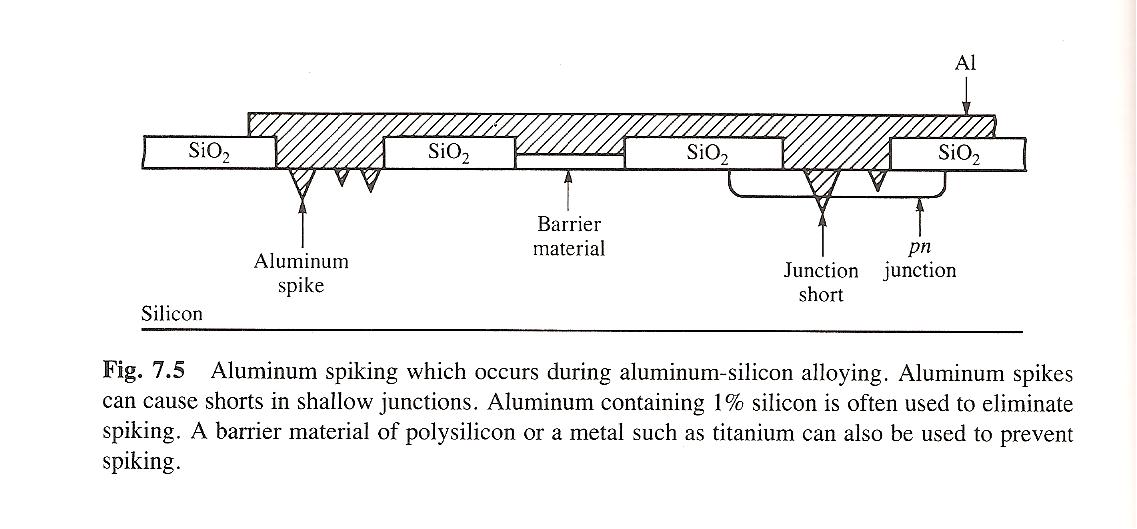 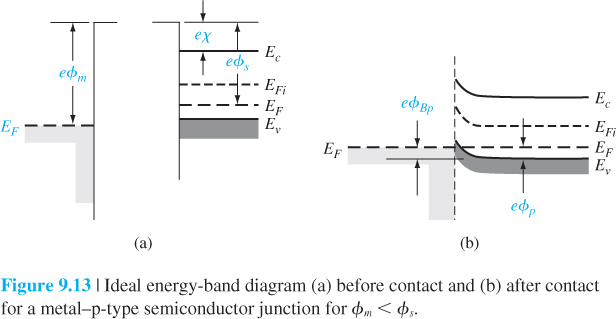 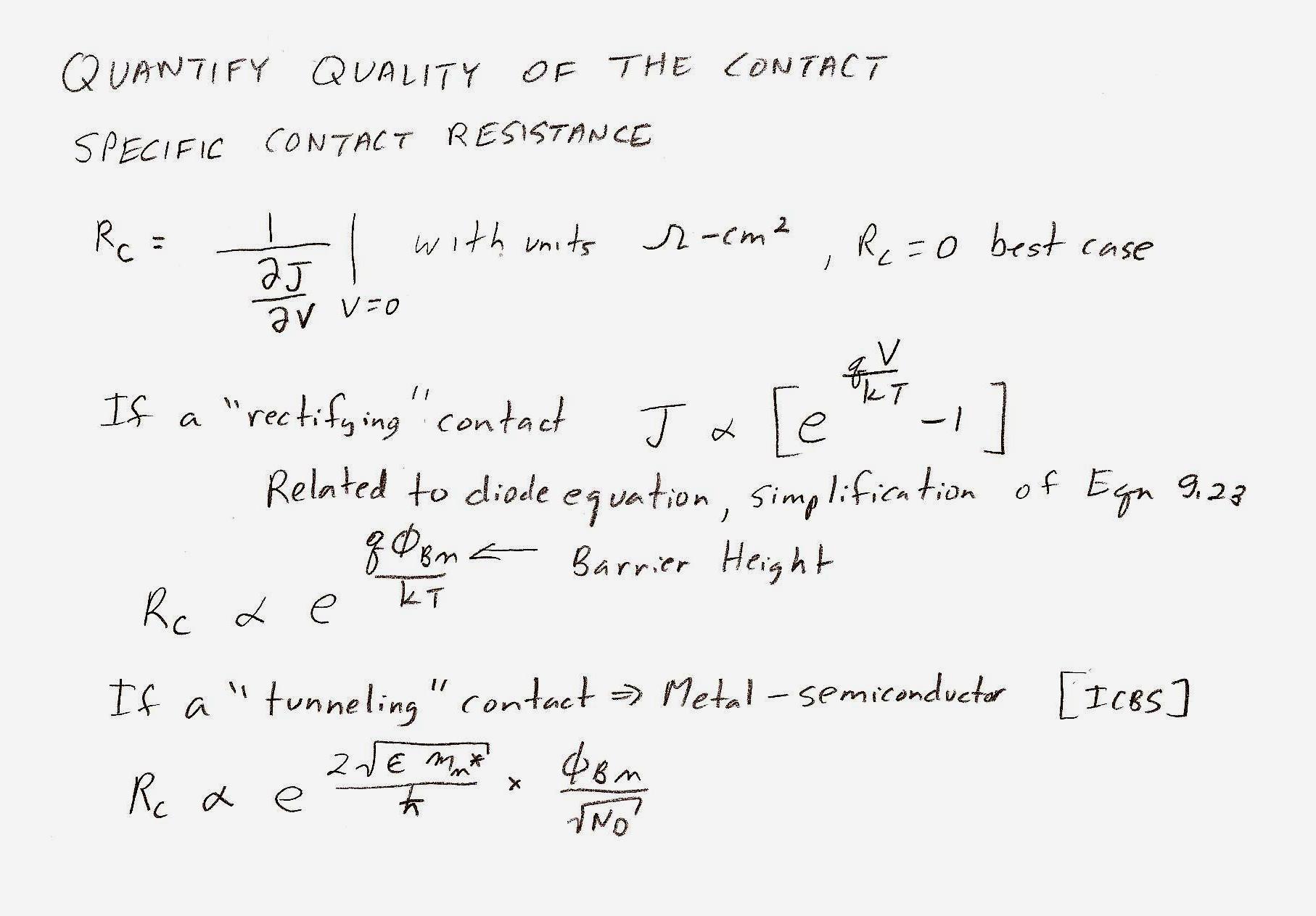 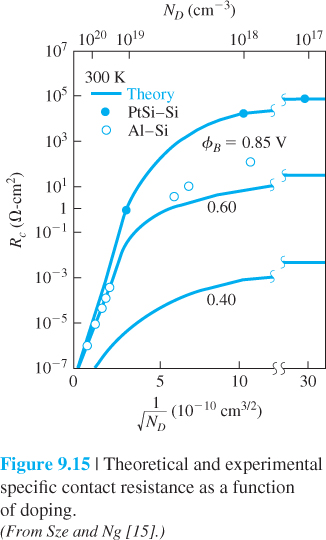 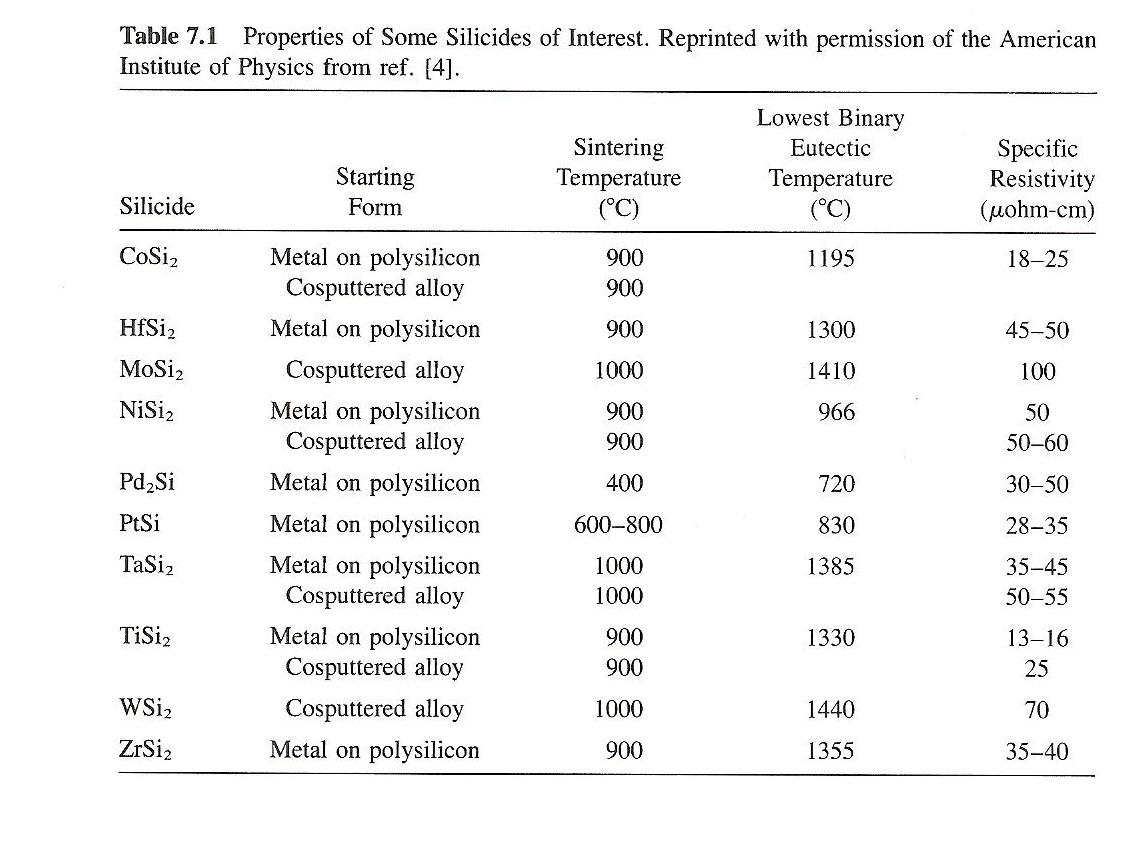 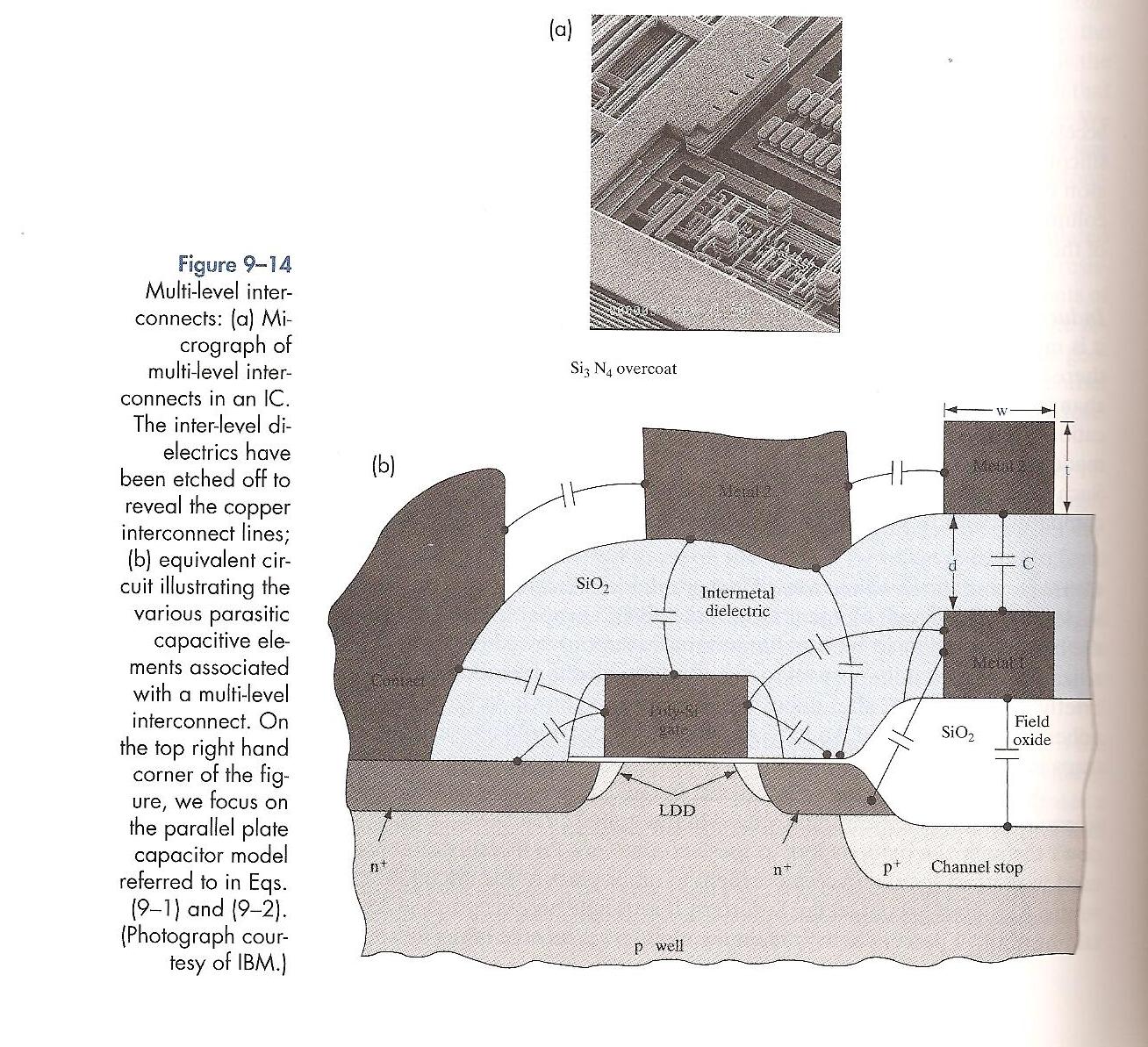